Hoitokoti Poppeli Oy
Nella Baltzar 9J😎

Hoitokoti Poppeli Oy sijaitsee:
 Peltotie 5, 77600 Suonenjoki
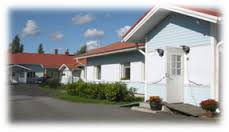 Poppelin päätalo
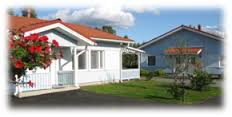 -Hoitokoti Poppeli on tarkoitettu 18-75- vuotiaille kehitysvammaisille.
Poppelissa työskentelee 20 työntekijää.
Poppelissa on 31 asukasta.
Poppelin ryhmäkoti Palmula
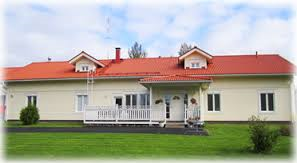 Poppelilla on 3 omistajaa
Kari Backman, Pirjo Backman ja Mirja Repo
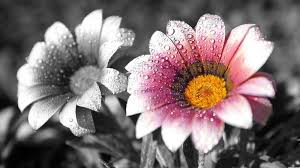 Henkilökuntaan kuuluu: 
- Sairaanhoitajia 
- Lähihoitajia 
- TtM/ laillistettu ravitsemusterapeutti
- Yhteisöpedagogi
- Sosionomi AMK/diakoni
- Yhteisöpedagogi/lähihoitaja
- Kotiteollisuusohjaaja
- Perushoitaja
- Miesten työn ohjaaja
- Kiinteistönhoitaja
Poppelissa on ympärivuorokautinen valvonta ja henkilökunta on mitoitettu asukkaiden hoidettavuuden ja määrän mukaan. Asukkaiden hoidosta ja hyvinvoinnista huolehtivat sosiaali - ja terveydenalan ammattilaiset. Toiminta pohjautuu luottamukseen, avoinmuuteen, moniammatilliseen yhteistyöhön sosiaali -ja terveysalan eri sektorien kanssa sekä elämään muiden kuuluvien yhteistyötahojen kanssa
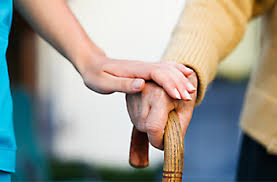 Tällä hetkellä Poppelissa ei ole  vapaita asuin paikkoja.
-Hoitokoti Poppeli Oy perustettiin 9.5.1998 Suonenjoelle Hulkkolan kyläkoululle ja muutti vuonna 2000 Suonenjoelle Peltotielle.
-Hoitofilosofiamme pohjautuu humanis-kristilliseen ihmiskäsitykseen. Sen mukaan ihmisellä on fyysinen, psyykkinen, sosiaalinen ja hengellinen alueensa, jotka ovat toisistaan riippuvaisia. Toiminnassamme painotamme kuntouttavaa työotetta, sairauksien ennaltaehkäisyä ja terveyden edistämistä. Lähtöajatuksenamme on hoitaa ja kuntouttaa siten, että asukkaamme olisivat omaa elämäänsä hallitsevia, kodissaan asuvia onnellisia ihmisiä.
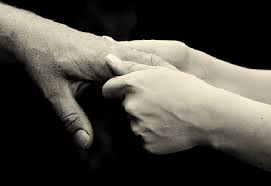 Lähikunnissa on monia kilpailevia yrityksiä. Suurimmat kilpailevat yritykset Suonenjoella on Attendo ja Mikeva.
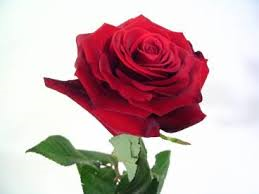 OMA MIELIPTEENI/NÄKEMYKSENI Tet jasosta Poppelissa!


Riittävästi tekemistä
Asukkaiden kanssa on kiva jutella😇
Suosittelen muillekkin tetti jaksoa poppeliin
Muut työntekijät ottaa huomioon tettiläisen 
Paljon uusia asioita  opittavana🎆
Englannin kielinen esittely Poppelista.

Nursing home Poppeli has been operating since 1998. The Poppeli is home to 31 mentally retarded people. The staff is working at 20. About half of the residents are men. Residents will start work at 9 am and end at work 15. Weekends, residents have the day off. The residents have a wide range of  diseases and therefore carers are also nurses. Residents travel alot. They have visited several times abroad. Poppeli has another care home in Turku Finland.

Poppeli, values and operating principles are love, cross, food and prayer.
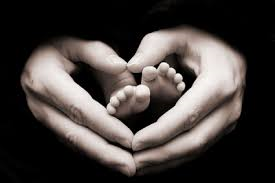 Ruotsi-Suomi sanakirja
Hoitaa – vårda
Auttaa – hjälpa
Kuunnella – lyssna
Puhua – tala 
Rukoilla – be
Askarrella – syssla
Syödä – äta
Korjata –  laga
Katsoa – se
Käskeä – befalla
Pestä hampaat – tvätta tand
Pedata sänky – bädda säng
Pukea – klä
Laittaa kengät – laga sko
Ottaa pois – taga bort
Hoitaja – skötare
Asukas – boendde
Kehitysvammainen – handikappad
Vieras – främmande
Työvuoro – skift
Fysioterapeutti – fysioterapeut
Henkilökunta – folk
Tarkkaavainen – uppmärksam
Ensiapu – akutvård
Partakone – rakapparat
Terveys – hälsa
Rehellinen –ärlig
Rauhallinen – lugn
kohtaus – anfall
Ihottuma - eksem